Verksamhetens namn
Ev. någon undertext. T.ex. inriktning på verksamheten eller något annat som är utmärkande för just er verksamhet.
2
2023-11-20
3
2023-11-20
Verksamhetensnamn (visa var påkartan ni finns)
Totalt ca 7000 medarbetare i Regionen
Tillhör XX-förvaltningen
Ligger under XXX
4
2023-11-20
Personal (punkta upp vilka yrkeskategorier som jobbar i verksamheten)
XXX
YYY
ZZZ
XYZ
Totalt ca XX medarbetare
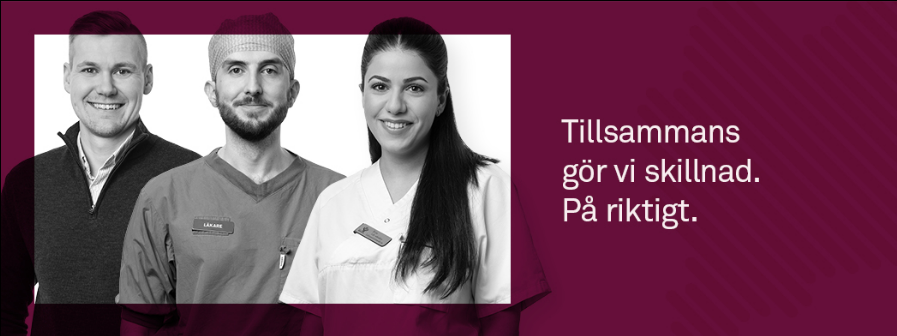 5
2023-11-20
Att arbeta som X på verksamhet XXX:
Beskriv i punktform saker som: 
Arbetets innehåll, viktigaste arbetsuppgifter/områden
Interna och externa samarbeten
Arbete på plats/hybrid/distans
Det bästa med rollen (ev. något citat från medarbetare)
Utmaningar i rollen (var transparent och öppen)
Egenskaper som är bra att ha i rollen
M.m.……
6
2023-11-20
Arbetstider/Schema
Exempel (ändra utifrån hur det ser ut i er verksamhet):
Arbetstider: 7-15.30, 13.30-22.00
Schema 10 veckor, 20 kvällspass, 10 helgpass. 
Schema läggs i samråd med enhetschef


Semester
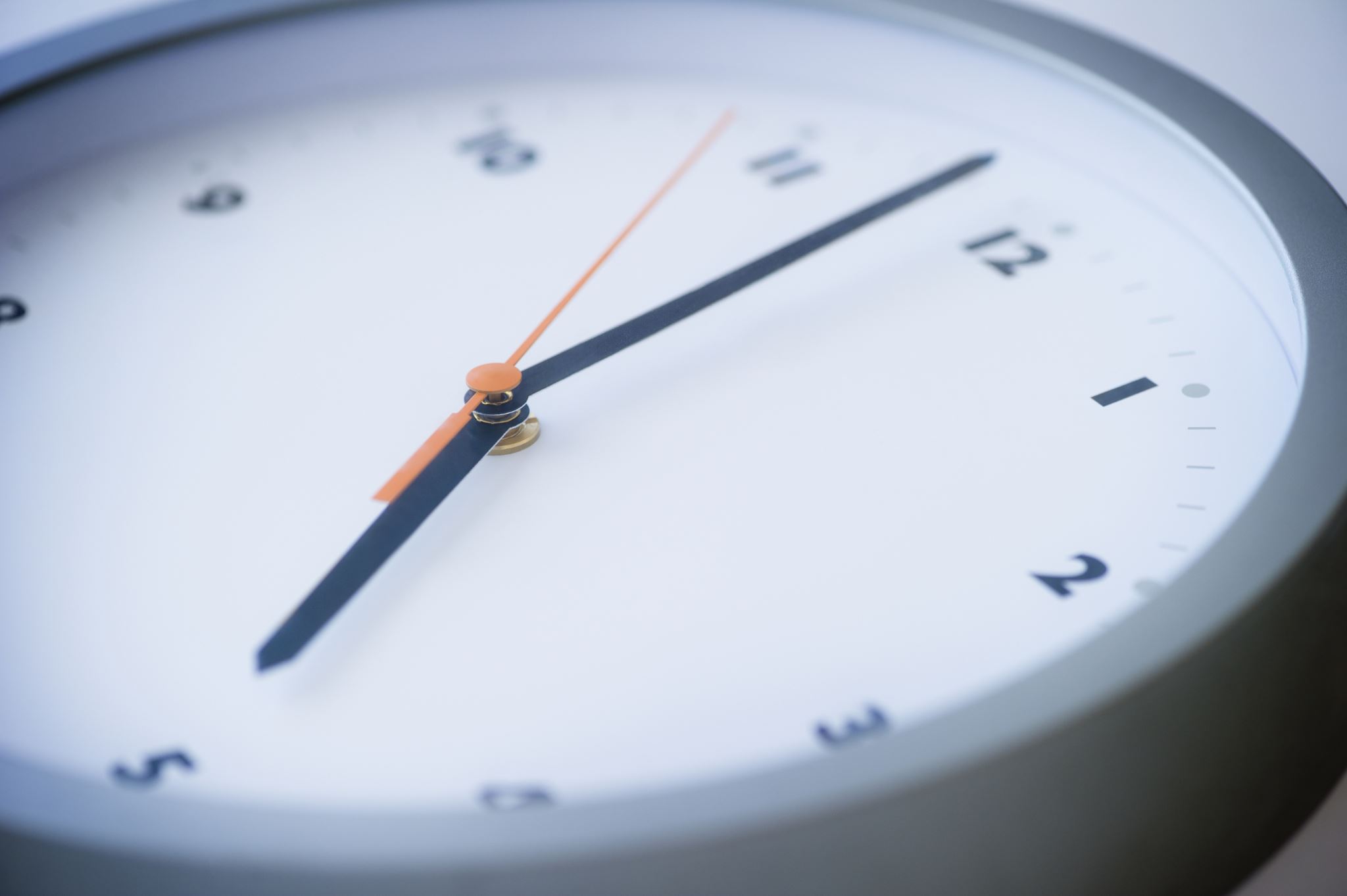 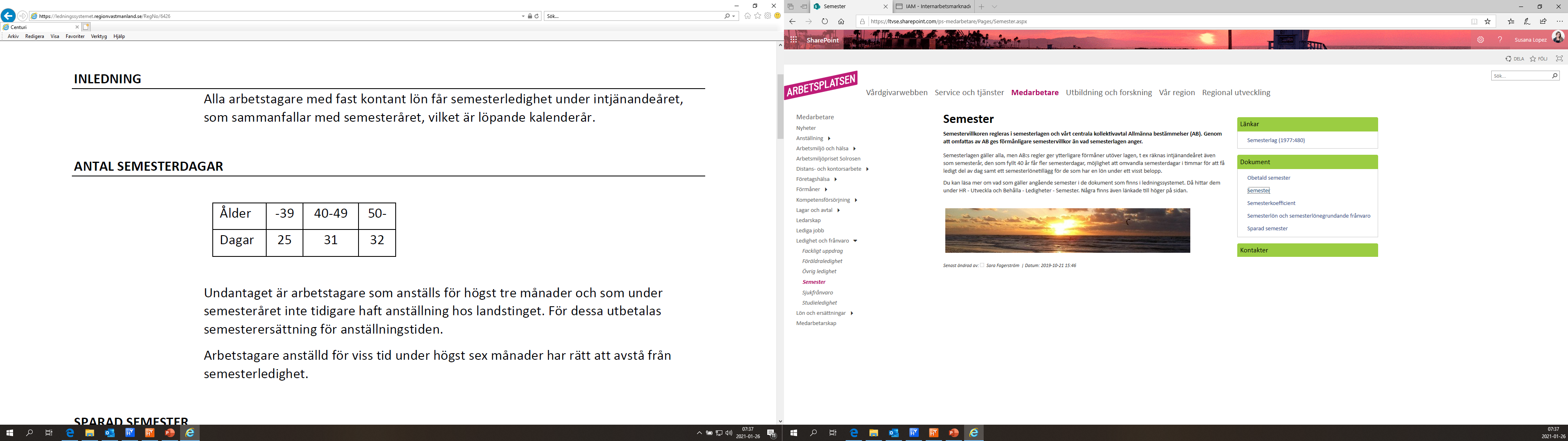 7
2023-11-20
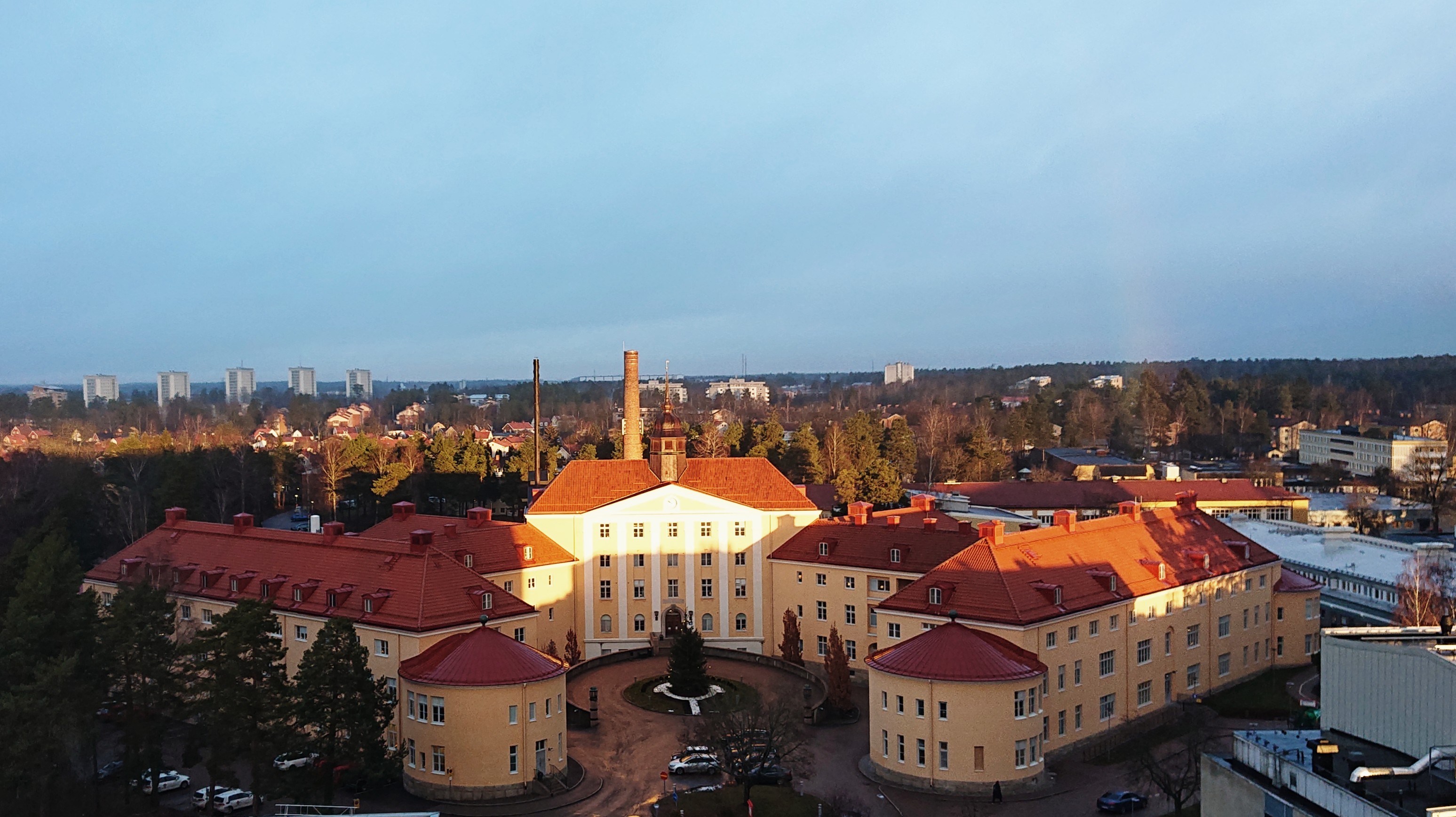 Förmåner
Tjänstepension
Sjukvårdsersättning
APOTEK 10 %
Hälsolyftet
Friskvård 3000:-